AVERAGE PERFORMANCE OF ADAPTIVE STREAMING
Yuriy ReznikBrightcove, Inc.
Data Compression Conference
March 2021
Outline
Introduction
Modern era of streaming
Key challenges
Related work

Average performance of streaming

Understanding of main effects
Models (codec, content, client, appearance/quality)
Formulae for average performance of streaming system
Related optimization problems
Simulation results

Conclusions
Modern Era of Streaming
Key characteristics

Videos are delivered to multiple devices:
PCs / Laptops
Mobiles 
Tablets
Connected TVs, etc.

Videos can be embedded in web-pages or projected full screen

Delivery is done by HTTP-based adaptive streaming protocols such as HLS or DASH

Stream adaptation logic resides in clients and can be influenced by multiple factors:
network performance (observed bandwidth)
player window size 
device decode capabilities, etc.
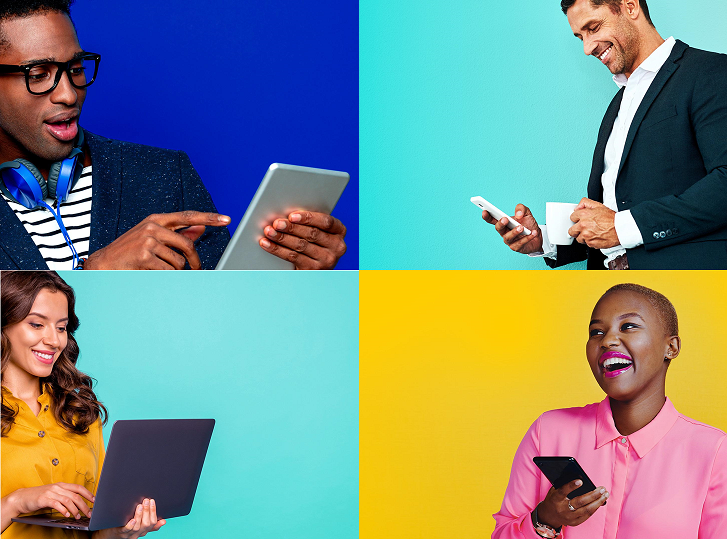 ABR Streaming System
Assumed architecture
Video encoded in HLS and/or DASH streams
Encoding profiles are custom generated for each input video & delivery context
Same streams can be pulled by different devices 
Caching and delivery is managed by CDN
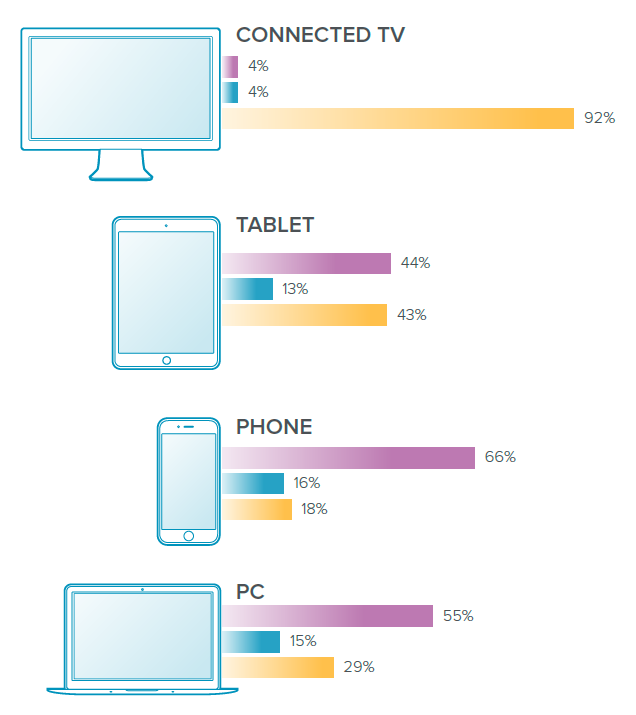 CDN
Origin server
Stream 1
360p, 600k
Contribution link
Stream 2 
480p, 1200k
Mezzanine
Encoder
…
Stream n
1080p, 4200k
ABR encoding ladder generator
Analytics system
Challenges
Diversity of device capabilities and parameters 
Different device capabilities: codecs, DRMs and formats support
Different device form factors, user positions & viewing preferences
Different networks connecting devices

Additional effects
Perception of video on different devices is different
Different devices may pull different subsets of streams
Distribution of content usage across different devices may be different

Key questions:
How to model differences in perceived quality on different devices?
How to model components of this system (networks, clients, etc.)?
How to characterize performance of the entire system?
How to optimize it?
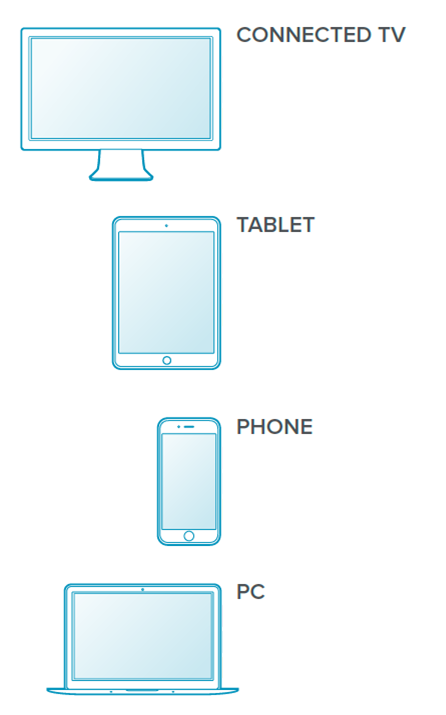 ?
?
?
?
?
Related work
Reviews of early results
D. Wu, et al, “Streaming video over the internet: approaches and directions,” IEEE Trans. CSVT, 11 (3), 2001 
G. J. Conklin, et al, “Video coding for streaming media delivery on the internet,” IEEE Trans. CSVT, 11 (3), 2001 
B. Girod, et al, “Advances in channel-adaptive video streaming,” Wireless Comm. and Mobile Comp., 2 (6), 2002

ABR selection algorithms 
C. Zhou, et al, "A control-theoretic approach to rate adaptation for dynamic HTTP streaming," in Proc. VICIP, Aug. 2012
S. Hesse, “Design of scheduling and rate-adaptation algorithms for adaptive HTTP streaming,” Proc. SPIE 8856, 2013
K. Spiteri, et al, “BOLA: Near-Optimal Bitrate Adaptation for Online Videos,” IEEE/ACM Trans. Netw. 28 (4), 2020

ABR ladder optimization techniques
A. Aaron, et al, “Per-Title Encode Optimization,” Netflix tech blog, Dec. 2015
Y. Reznik, et al, "Optimal design of encoding profiles for ABR streaming," Proc. Packet Video Workshop, June 2018 
C. Chen, et al, “Optimized Transcoding for Large Scale Adaptive Streaming Using Playback Statistics,” Proc. ICIP, Oct. 2018
Y. Reznik, et al, "Optimal Design of Multi-codec Profiles for ABR Streaming," Proc. ICME, Shanghai, July 2019
Y. Reznik, et al, "Optimizing Mass-Scale Multiscreen Video Delivery," SMPTE Motion Imaging Journal, Apr. 2020
Y. Reznik, et al, "Perceptually optimized ABR ladder generation for Web streaming," Electronic Imaging, Jan. 2021
Perceived Video Quality on Different Devices
Angular Metrics
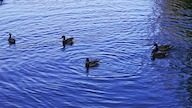 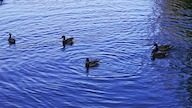 Note: Another way to describe angular resolution is to say that it is a Nyquist frequency of video, expressed in angular units, reflecting projection the screen.
Differences in Viewing Setups
Viewing setup parameters






Angular metrics





Observations
Viewing angles and angular resolutions are very different on different devices!
With high-resolution content and small form-factor devices, angular resolutions may exceed maximum resolutions visible by human eye!
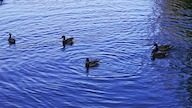 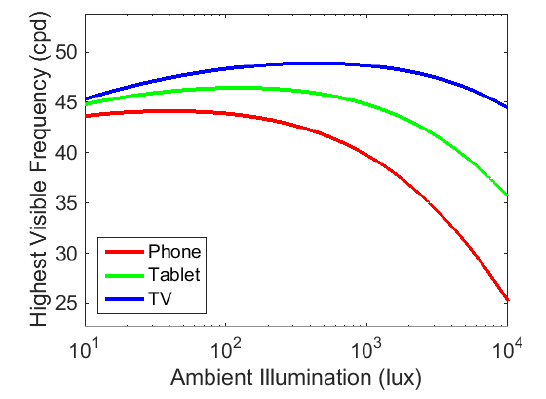 (*) L. Kerofsky, R. Vanam and Y. Reznik, "Adapting Objective Video Quality Metrics to Ambient Lighting," QOMEX 2015.
Perceived Quality
(*) J. Westerink and J. Roufs, "Subjective image quality as a function of viewing distance resolution and picture size," SMPTE Journal, vol. 98, 1989, pp. 113-19.

(**) P. G. J. Barten, "Effect of picture size and definition on perceived image quality," IEEE Trans. Electron. Devices, vol. 36, no. 9, pp. 1865-1869, Sept. 1989.
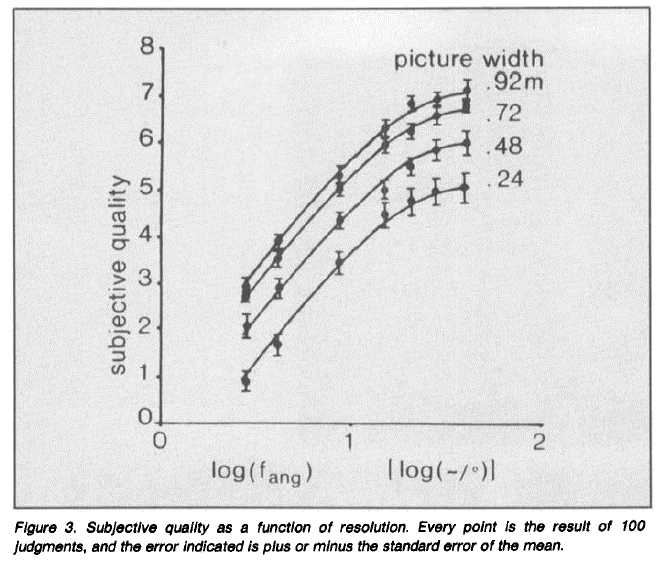 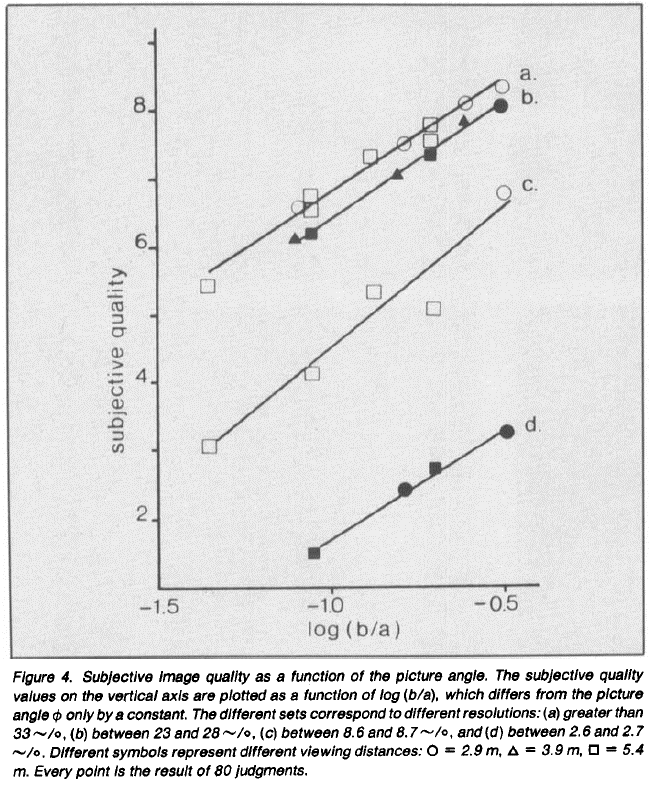 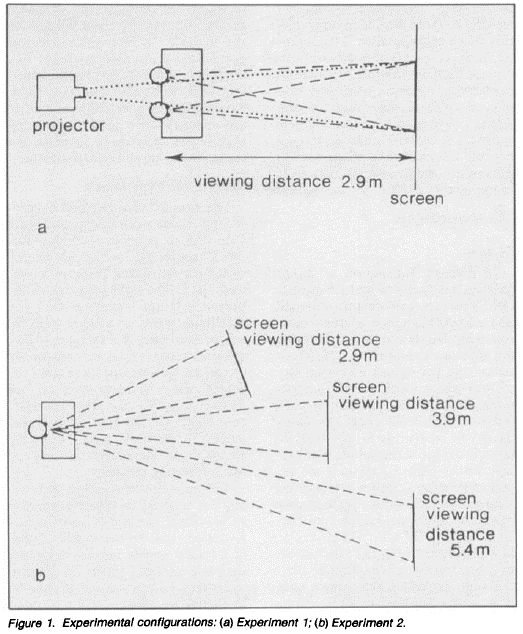 Scaling and Perceived Quality
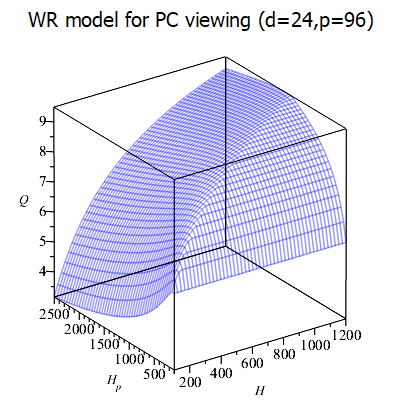 1:1 rendering on PCs is near-optimal
Slight upscaling improves quality. Especially for low-res videos
Downscaling limits quality
Large factor upscaling makes quality worse
Codec Noise and Perceived Quality
For SSIM* metric this relationship is well studied









Common SSIM to MOS mapping functions
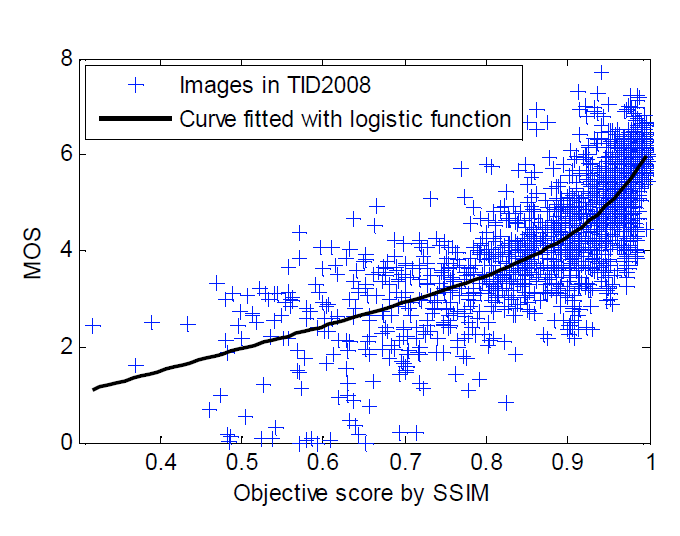 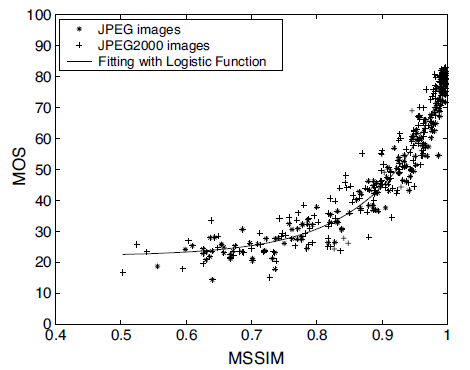 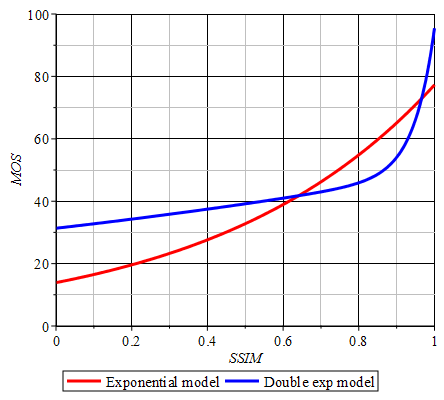 (*) Z. Wang, A. Bovik, H. Sheikh, E. Simoncelli, "Image quality assessment: from error visibility to structural similarity". IEEE Transactions on Image Processing 13 (4) (2004).
L. Zhang, L. Zhang, X. Mou, D. Zhang, "FSIM: a feature similarity index for image quality assessment", IEEE Trans Image Process. 20 (8) (2011)
U. Engelke, M. Kusuma, H-J. Zepernick, M. Caldera, "Reduced-reference metric design for objective perceptual quality assessment in wireless imaging". Signal Processing - Image Communication, 24 (7) (2009).
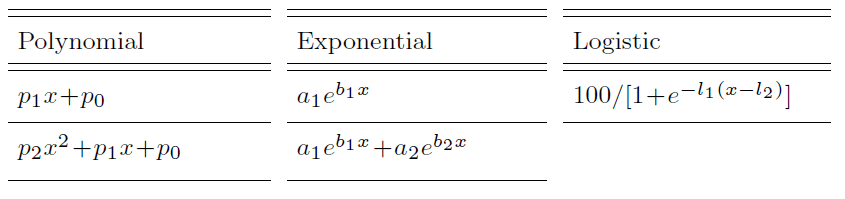 Parametric Quality Model
Model vs MOS scores in Netflix dataset*
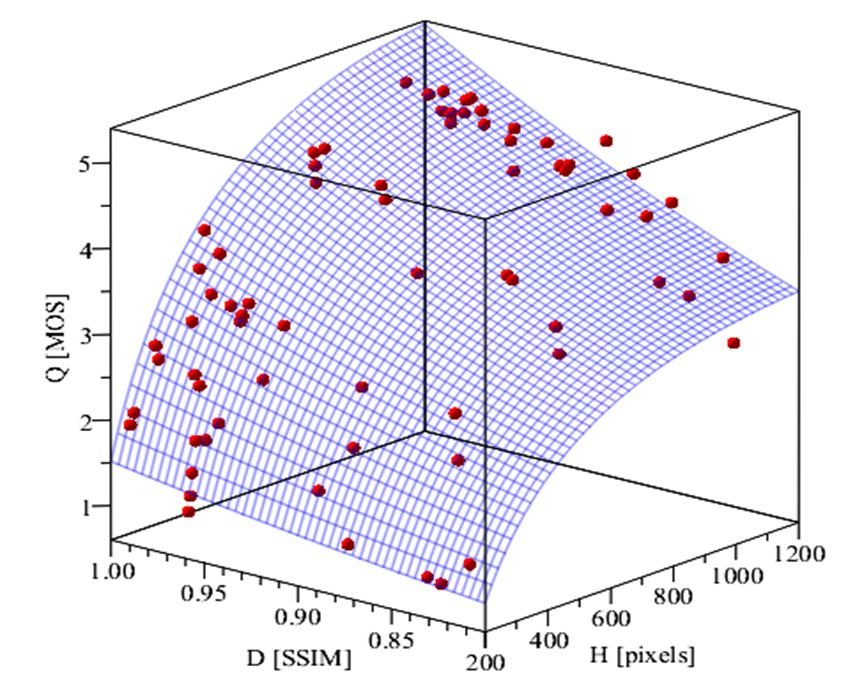 (*) Z. Li, A. Aaron, et al., Toward A Practical Perceptual Video Quality Metric, June 2016.   https://netflixtechblog.com/toward-a-practical-perceptual-video-quality-metric-653f208b9652
Compression Performance
Distortion-Rate Model
Models for 3 video sequences
Quality-Rate Model
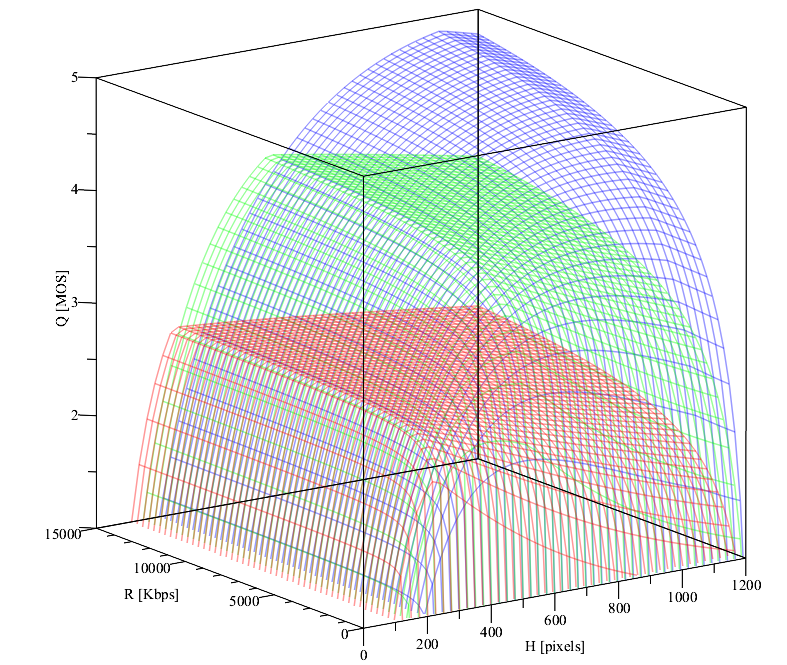 1080p player
540p player
270p player
Behavior of Streaming Clients
Example Playback Statistics
US Open event, June 13, 2019 

















Observations
Player sizes apparently impact selection of the streams! This happens not only with web players, but also with mobile apps. 
Bandwidth-adaptation is no longer the only dimension of the problem!
Encoding ladder used
Usage of top bitrate rendition does not increase even when bandwidth is no longer a limit !!!
Building a Client Model
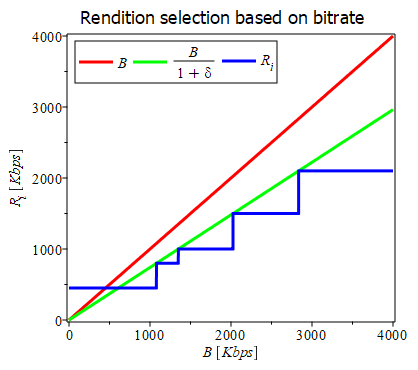 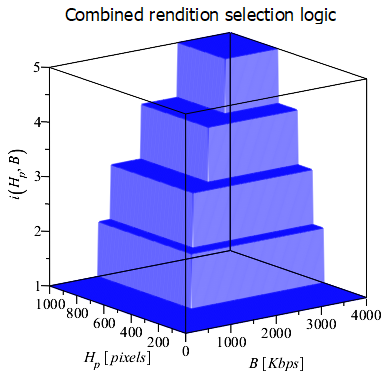 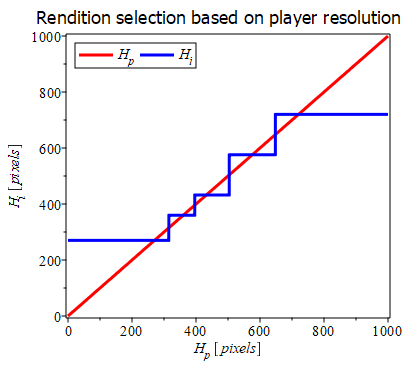 Client Model vs Real World
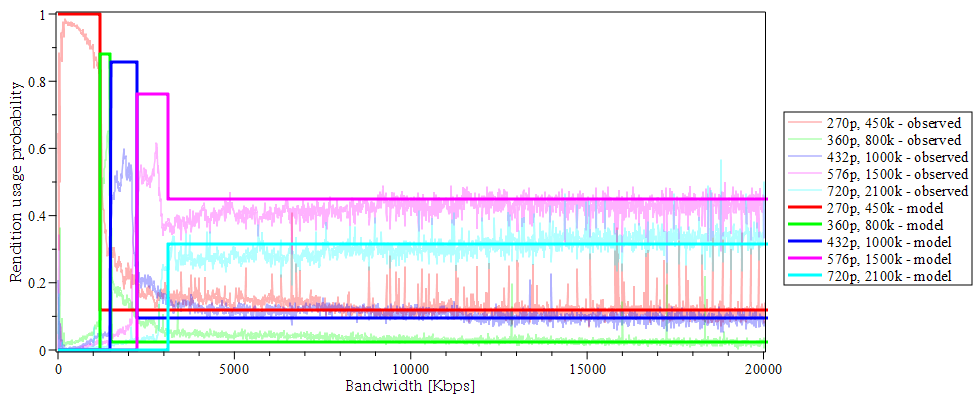 Average Performance of Streaming Systems
Input Distributions
Examples
Device distribution




Network distributions






Player size distribution
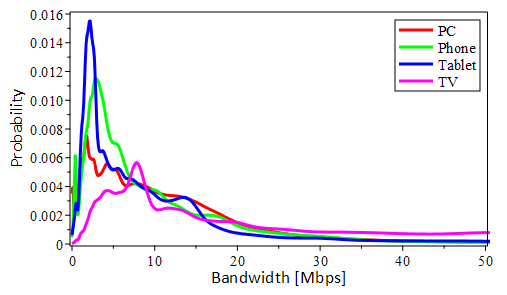 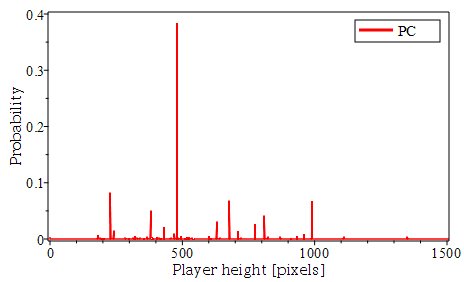 Average Performance Parameters
Parameter that is averaged
Averaging over bandwidth B
Client model selecting rendition based on B, Hp
Averaging over player sizes Hp
Average Performance for Multiscreen
Parameter that is averaged
Averaging over bandwidth B
Averaging over player sizes Hp
Examples
System configurations
ABR ladder:




Content:



Networks:





Devices / Players:
Average performance








Observations
Complex content gets encoded & delivered at lower quality
Network 2 allows more bits to be pulled and quality to increase
Web players deliver much lower average resolution and consume fewer bits compared to full-screen/1080p players
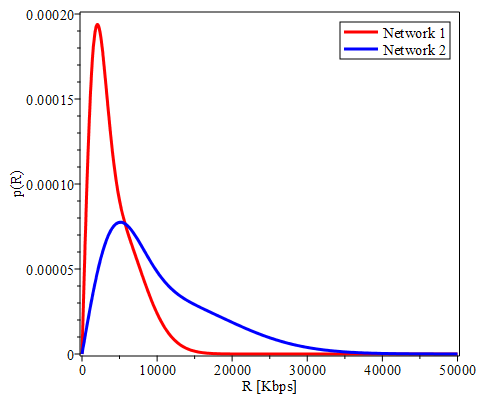 System Optimizations
Optimal Encoding Ladders
Examples of Optimal Ladders
Maximum quality ladders










Observations
Compared to a fixed ladder considered earlier, quality values are now up by 0.1..0.88 MOS!
Optimal profiles are very different for different content: complex content receives more bits
Optimal profiles are also very different for different networks: more bits are used with better networks
Optimal profiles are also very different for different devices/players: for web-players lower resolutions and higher SSIMs are used as opposed to profiles generated for 1080p/full-screen players
Importance of Right Targeting
Optimal ladders for full-screen players, but played by web players





Optimal ladders for web-players, played by web players










Observations
Mistargeting has severe consequences: we see a drop of 0.15..0.93 MOS when we switch players!!
Web players need high-quality low-res renditions, but in profiles for full screen players they are either missing or encoded at poor quality, as preference is given to resolution.
How Many Streams are Needed?
Optimal ladders for n=2..5














Notes
Number of streams needed clearly depends on content. E.g. "Easy" content needs only 4 or even 3 streams in this case. Quality saturates with more. "Medium" and "Complex" content need more. 
Generally, more streams allow better network utilization, and better quality. But return is diminishing. 
In practice, a threshold on relative quality increase can be used to limit the ladder. 
Limits on "granularity" of switches can also be used to decide how many streams are sufficient.
Extensions and Concluding Remarks
Other Optimization Problems
THANK 
YOU